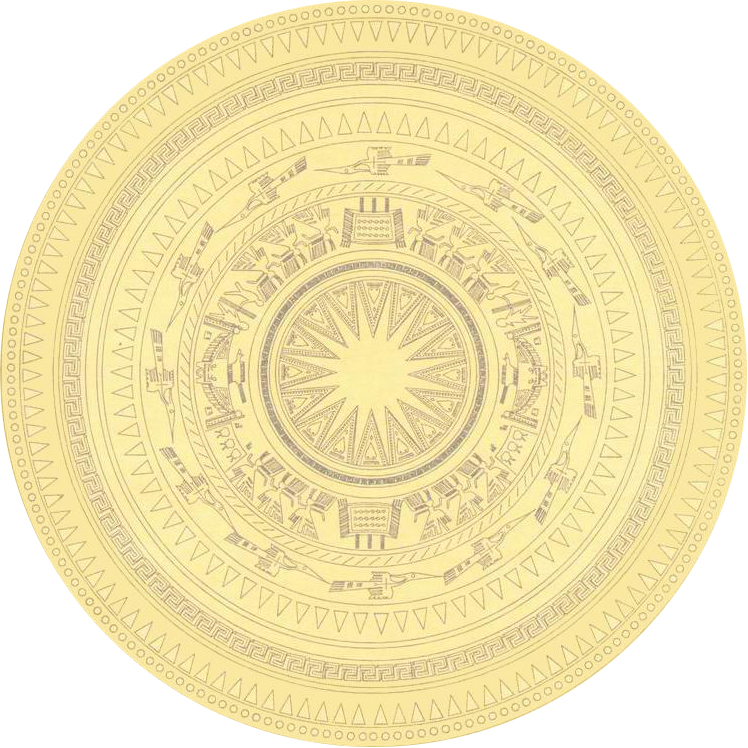 CHÀO MỪNG CÁC EM ĐẾN VỚI 
GIÁO DỤC ĐỊA PHƯƠNG 7
KHỞI ĐỘNG
NHIỆM VỤ: THEO DÕI ĐOẠN PHIM VÀ TRẢ LỜI CÁC CÂU HỎI SAU
Video dưới đây nói về nhân vật nào? 
Em có suy nghĩ gì về nhân vật này?
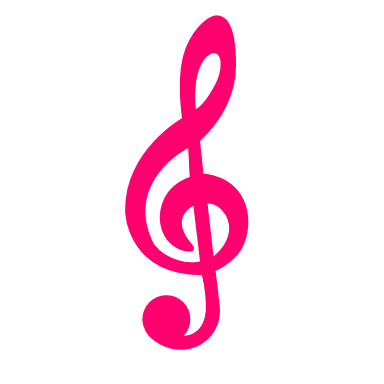 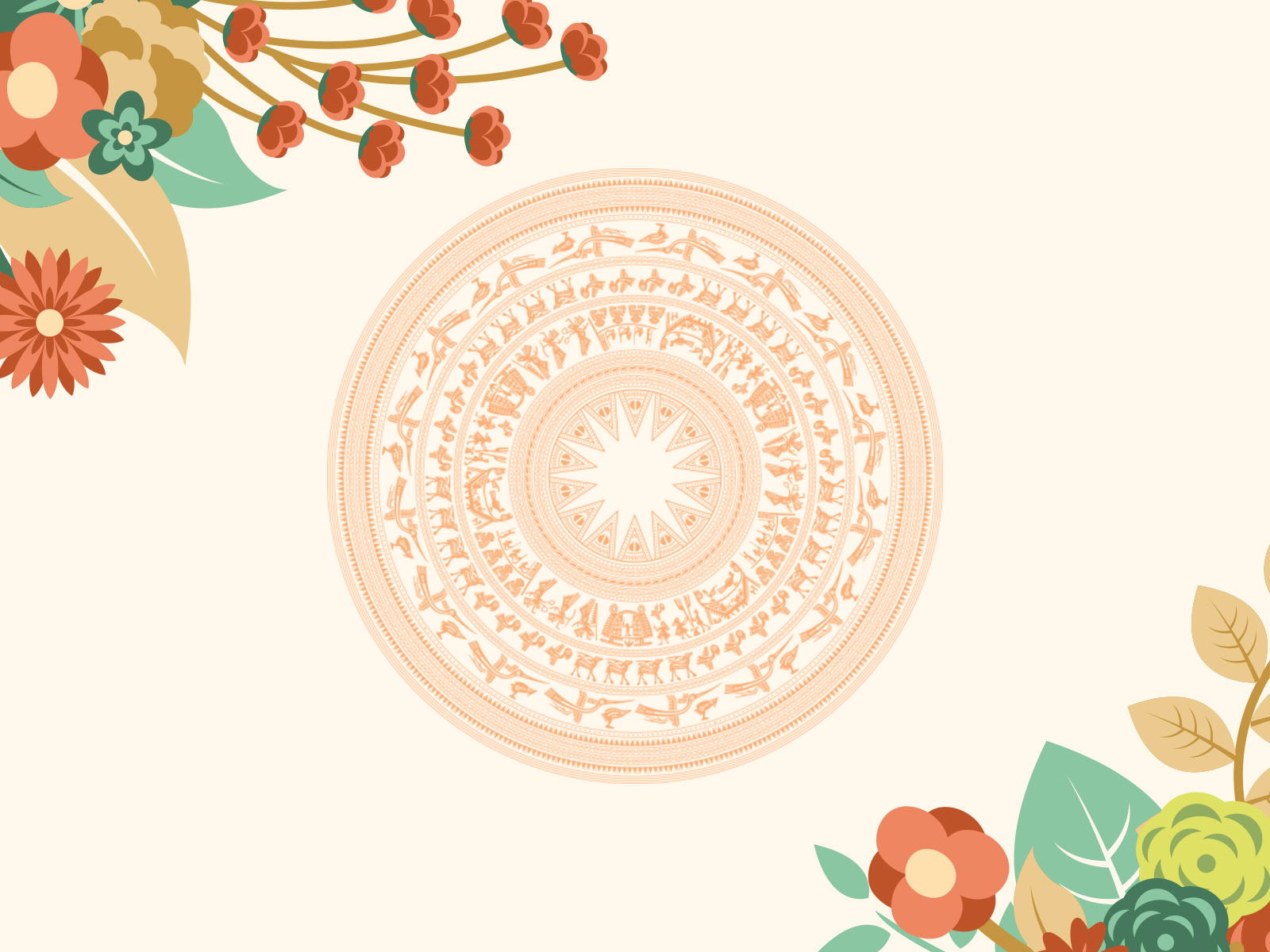 BÀI 6. 
PHẬT HOÀNG TRẦN NHÂN TÔNG VỚI QUẢNG NINH
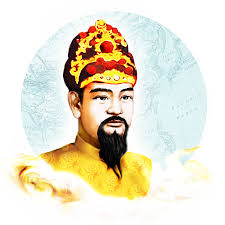 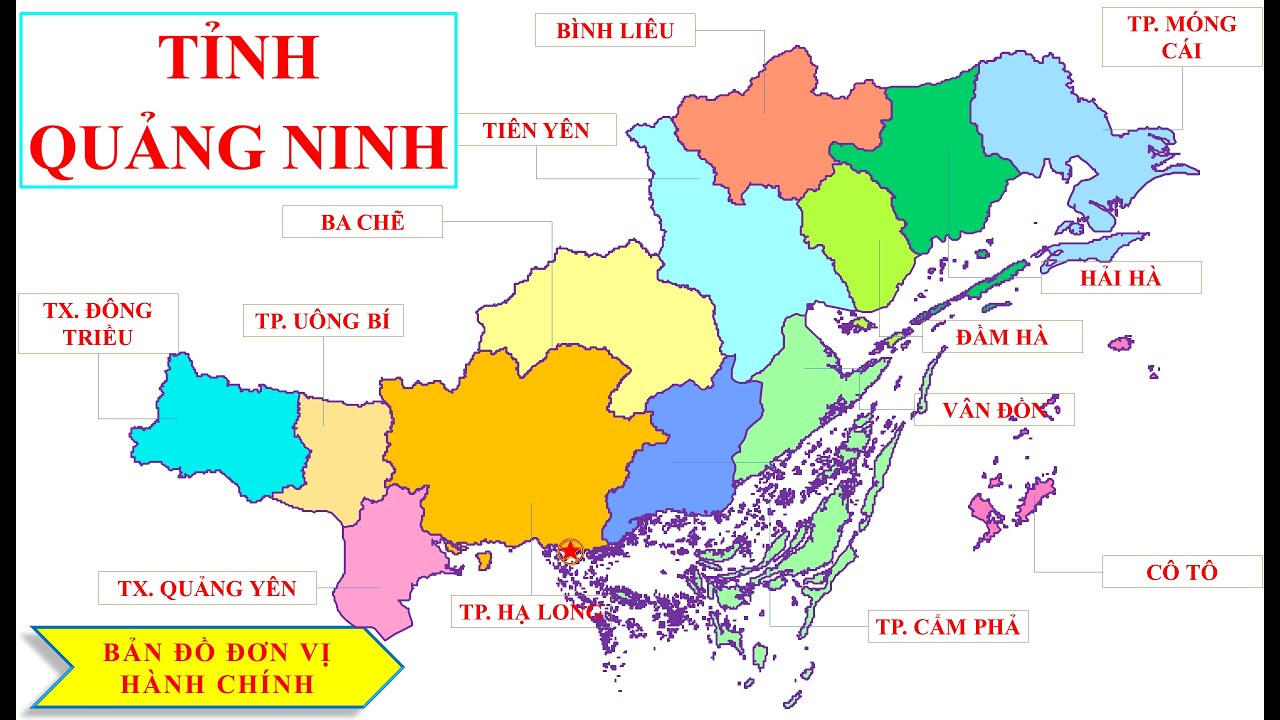 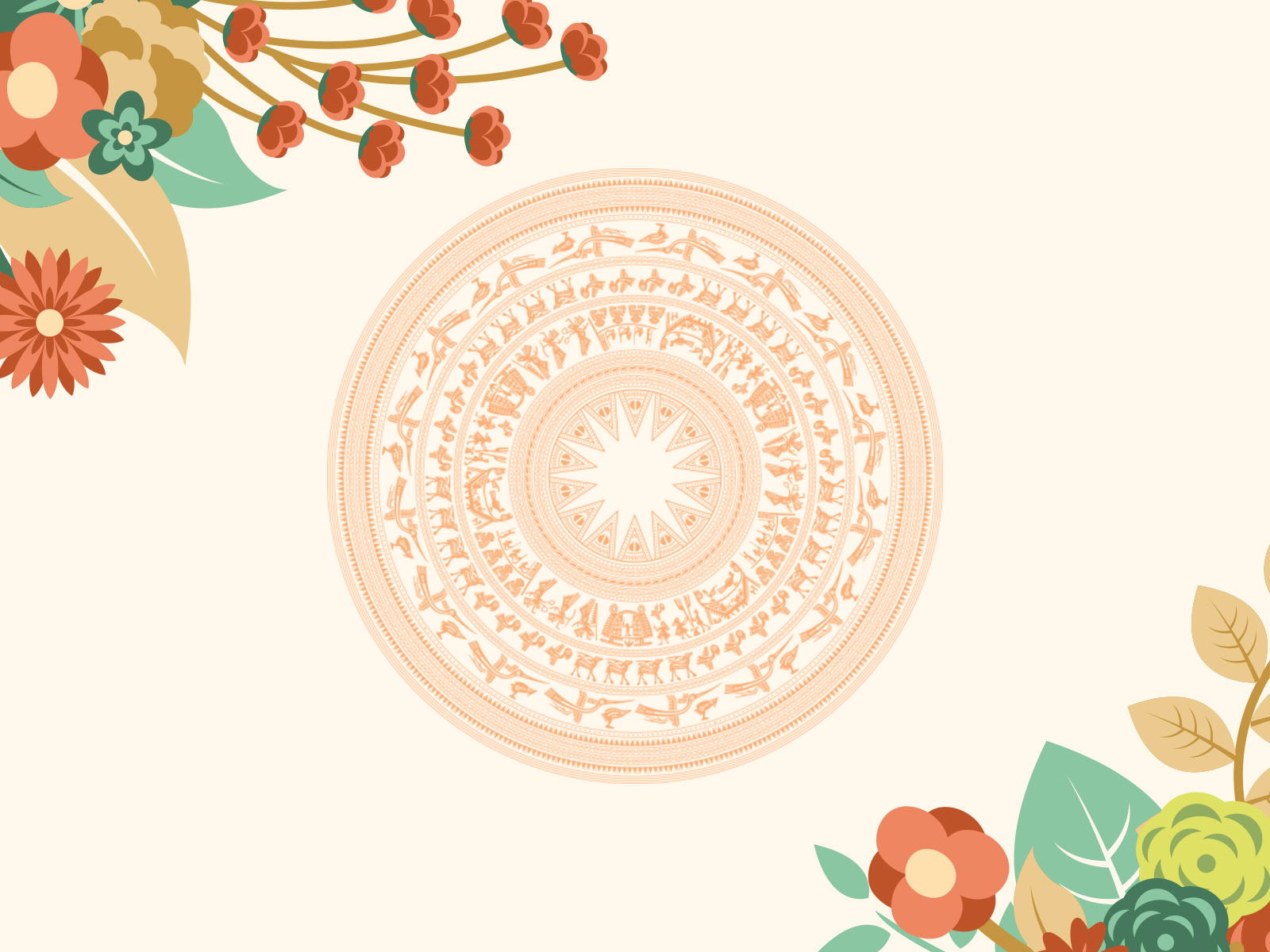 BÀI 6. 
PHẬT HOÀNG TRẦN NHÂN TÔNG VỚI QUẢNG NINH
1. Quá trình tu hành của Phật hoàng Trần Nhân Tông sơ tổ thiền phái Trúc Lâm Việt Nam (1258 – 1308)
2. Chùa am Ngoạ Vân – nơi tưởng nhớ Phật hoàng Trần Nhân Tông
BÀI 6: PHẬT HOÀNG TRẦN NHÂN TÔNG VỚI QUẢNG NINH
1. Quá trình tu hành của Phật hoàng Trần Nhân Tông sơ tổ thiền phái Trúc Lâm Việt Nam (1258 – 1308)
Dựa vào nội dung trong SGK kết hợp tìm hiểu bài, các em hãy hoàn thiện bảng sau:
BÀI 6: PHẬT HOÀNG TRẦN NHÂN TÔNG VỚI QUẢNG NINH
1. Quá trình tu hành của Phật hoàng Trần Nhân Tông sơ tổ thiền phái Trúc Lâm Việt Nam (1258 – 1308)
BÀI 6: PHẬT HOÀNG TRẦN NHÂN TÔNG VỚI QUẢNG NINH
1. Quá trình tu hành của Phật hoàng Trần Nhân Tông sơ tổ thiền phái Trúc Lâm Việt Nam (1258 – 1308)
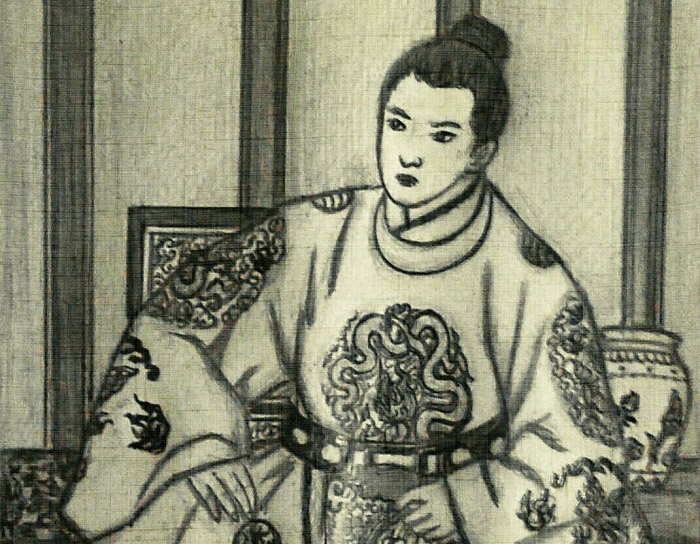 Tóm tắt công lao của Ngài trong sự nghiệp lãnh đạo đất nước và tu hành?
BÀI 6: PHẬT HOÀNG TRẦN NHÂN TÔNG VỚI QUẢNG NINH
2. Chùa am Ngoạ Vân – nơi tưởng nhớ Phật hoàng Trần Nhân Tông
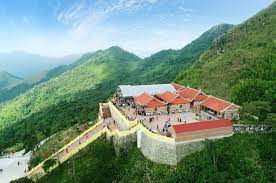 Quan sát bức tranh và cho cô biết đây là đâu?
BÀI 6: PHẬT HOÀNG TRẦN NHÂN TÔNG VỚI QUẢNG NINH
2. Chùa am Ngoạ Vân – nơi tưởng nhớ Phật hoàng Trần Nhân Tông
Em hãy nêu vị trí, kiến trúc của am Ngoạ Vân. Vị trí, kiến trúc của Am Ngoạ Vân có gì đặc biệt?
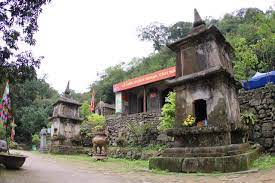 LUYỆN TẬP
Hoạt động nhóm bàn
? Hãy thiết kế sơ đồ hoá quá trình tu hành của Phật hoàng Trần Nhân Tông
LUYỆN TẬP
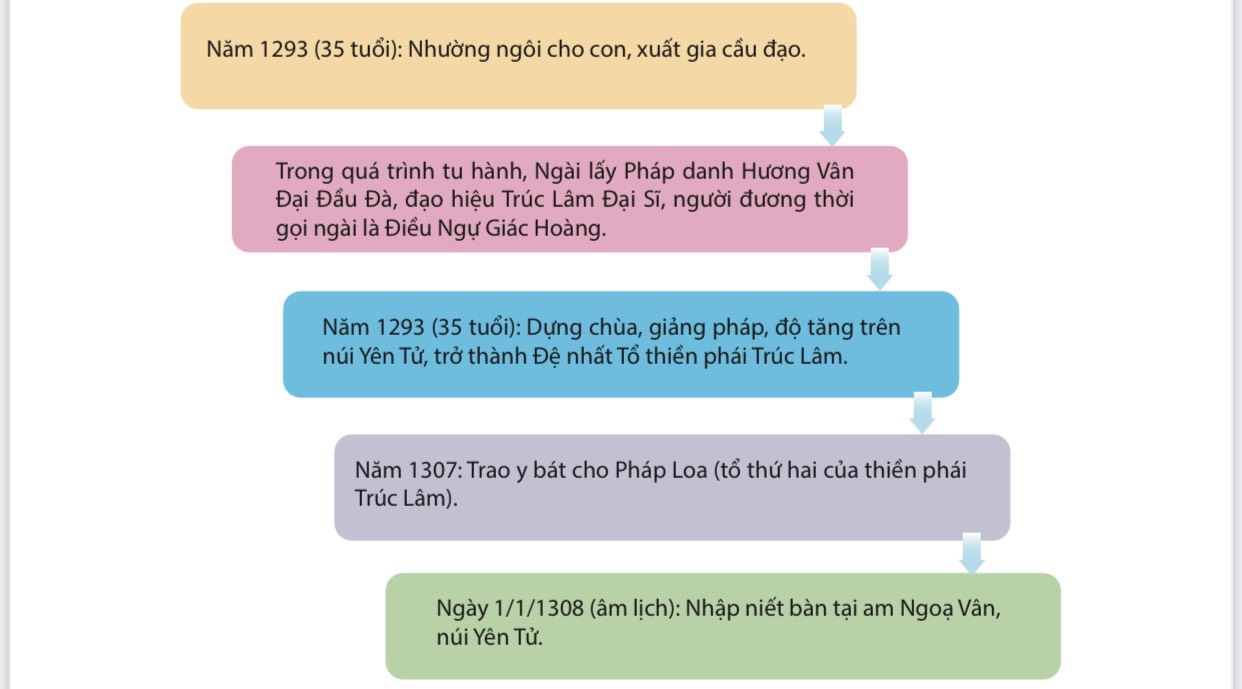 VẬN DỤNG
Đóng vai một hướng dẫn viên du lịch hãy giới thiệu và thuyết trình về quá trình tu hành của Phật hoàng Trần Nhân Tông
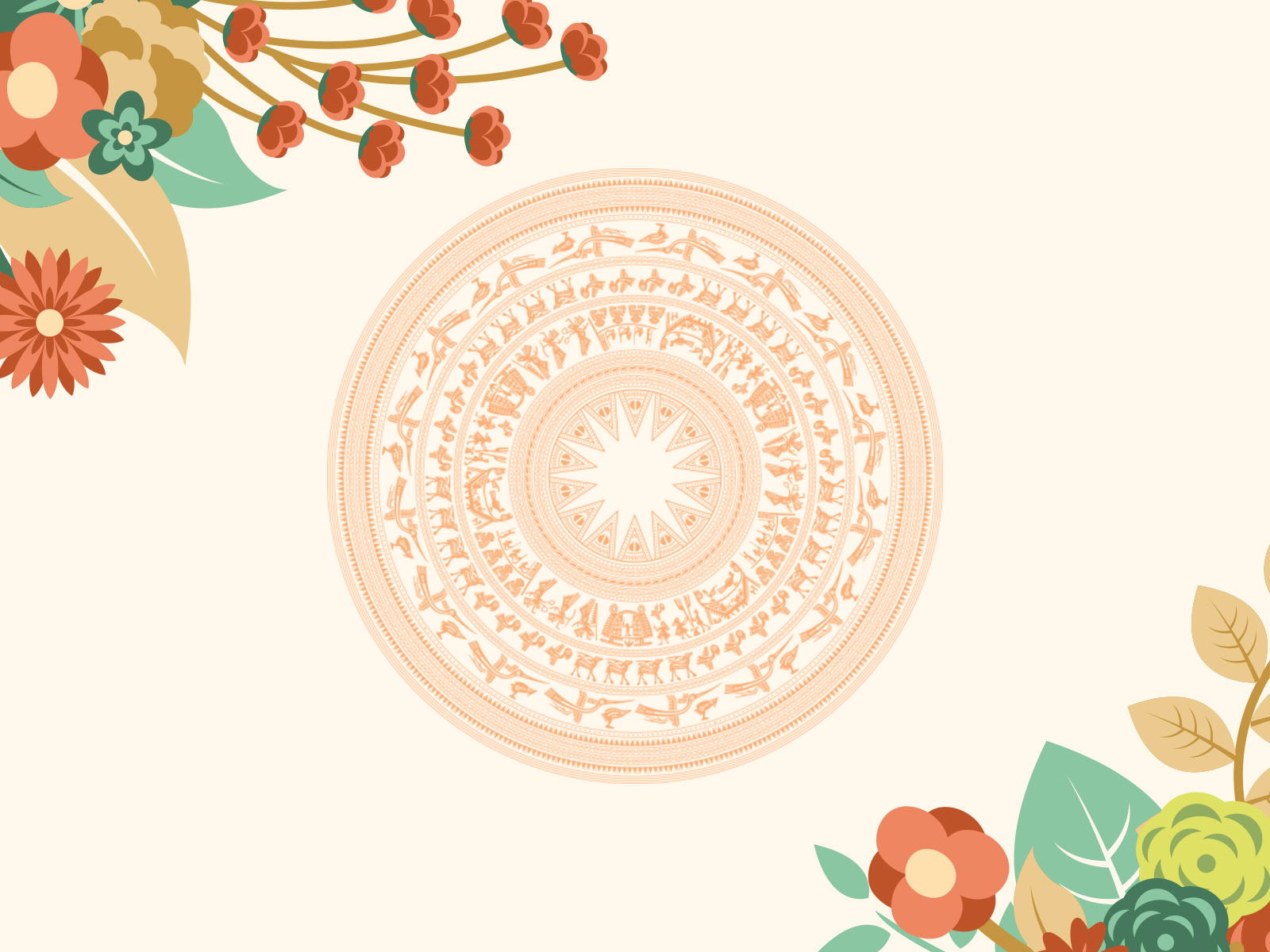 CẢM ƠN CÁC EM!
CHÚC CÁC EM HỌC TỐT!